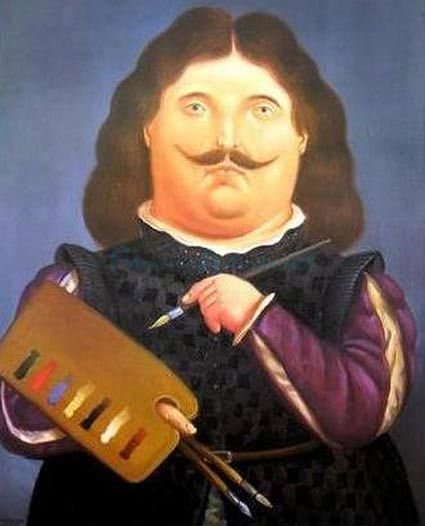 Artista famoso
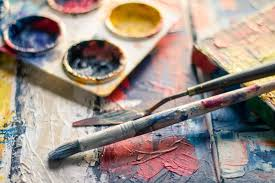 Preguntas sobre el artista: 
¿Cómo se llama el artista famoso?

¿De dónde es el artista?

¿Cómo es su estilo?

¿Qué tipo de artista es él? 

¿Cuándo nació Fernando Botero?
Artista famoso
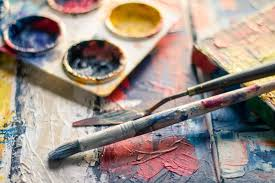 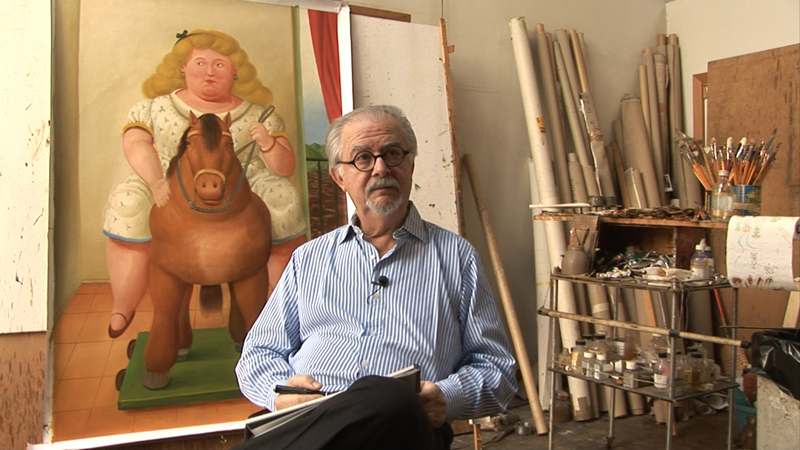 Fernando Botero
Su estilo: 
personas y figuras exageradas;
“personas grandes”
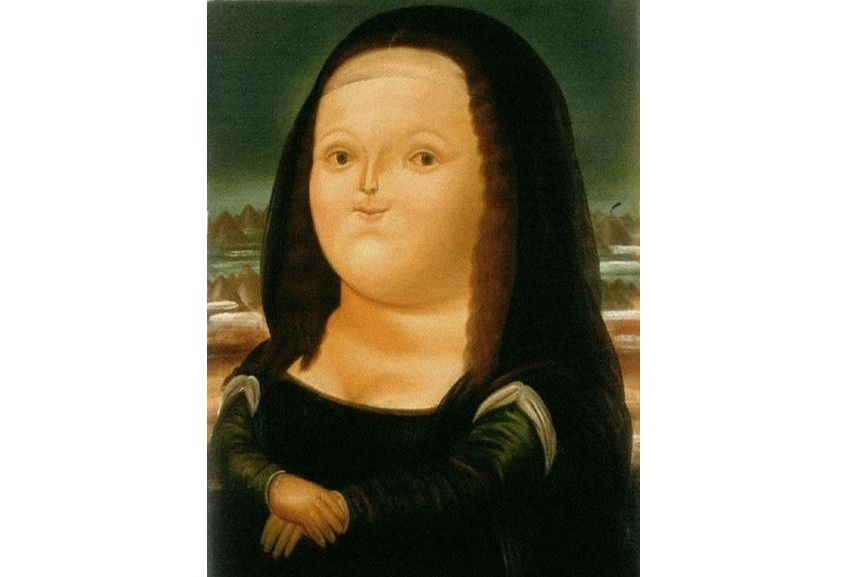 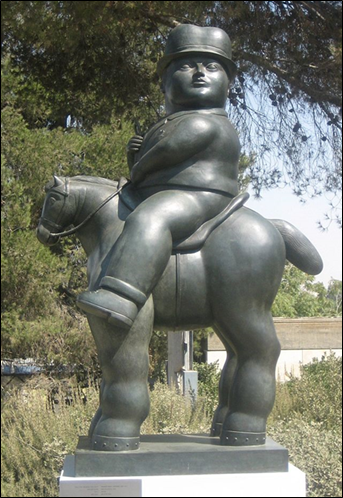 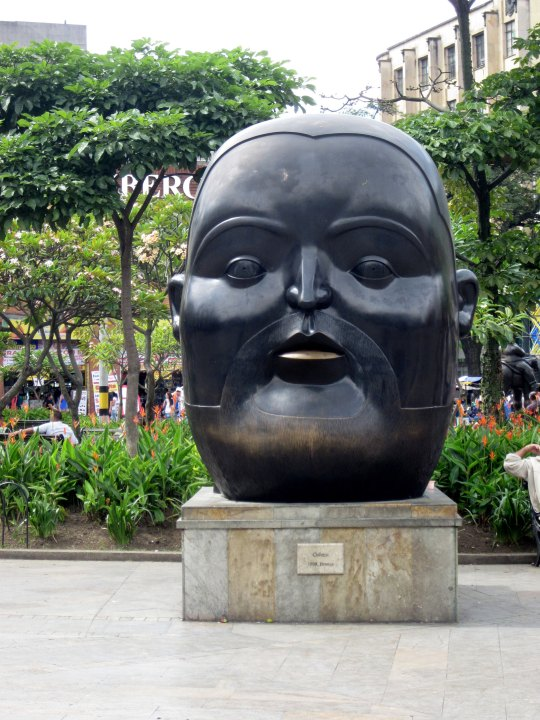 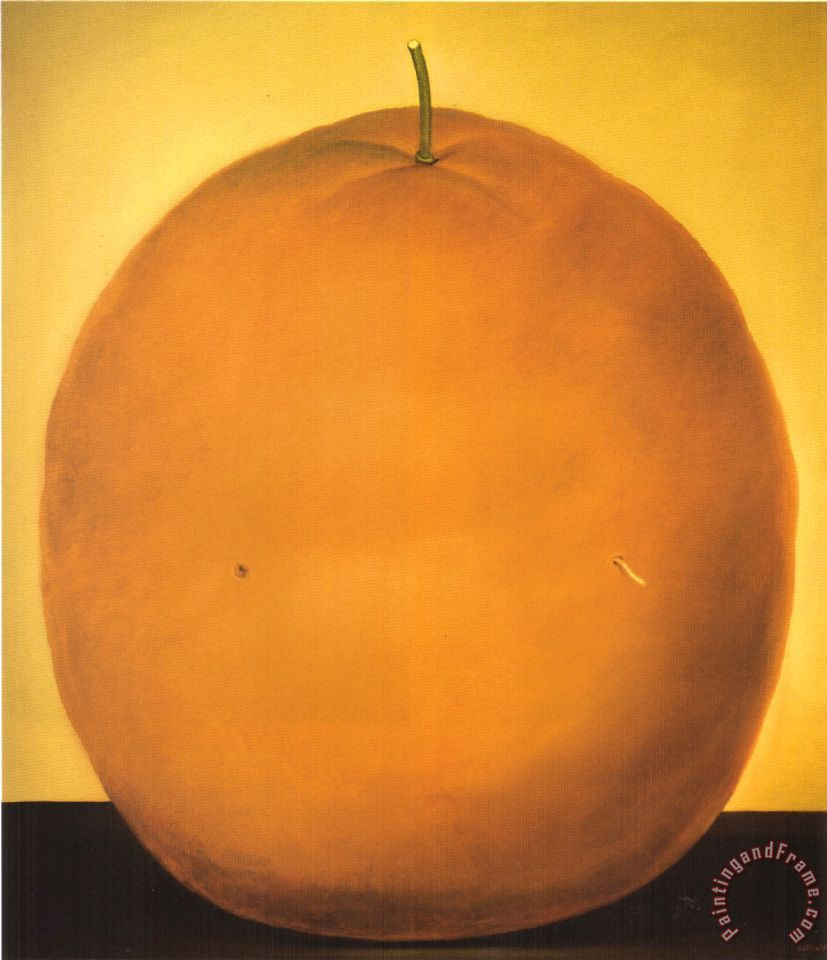 Fernando Botero
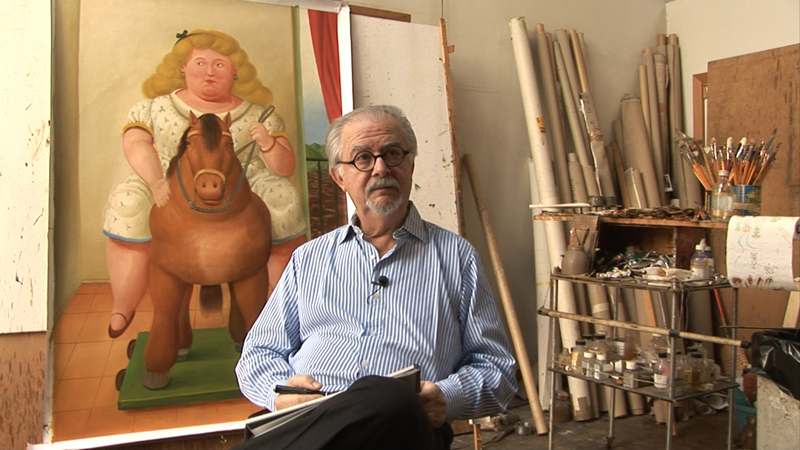 Su estilo: 
personas y figuras exageradas;
“personas grandes”
Fernando Botero
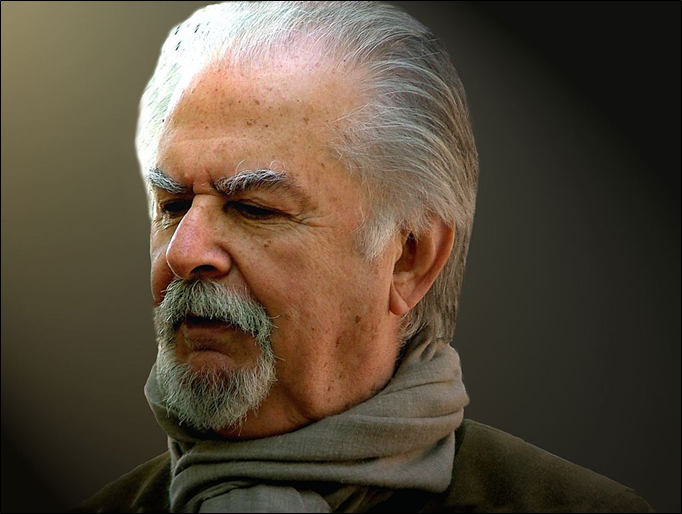 Su estilo: 
personas y figuras exageradas;
“personas grandes”
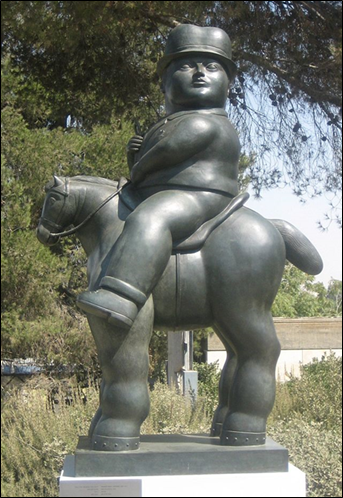 Fernando Botero
figuras exageradas
Su estilo: 
personas y figuras exageradas;
“personas grandes”
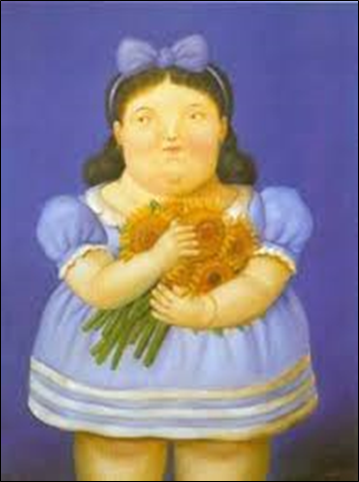 Background image: https://kids.nationalgeographic.com/content/dam/kids/photos/Countries/A-G/Colombia-Country-Map-UPDT.ngsversion.1457984567954.jpg
Fernando Botero, el artista
Medellin
Su nacionalidad: 
Él es de Colombia.
Fernando Botero, el artista
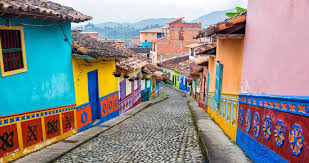 Su nacionalidad: 
- Colombiano- Es de Medellin, Colombia
Bavkgrounf images: https://cdn.cnn.com/cnnnext/dam/assets/180315153021-colombia-medellin-houses.jpg
Fernando Botero, el artista
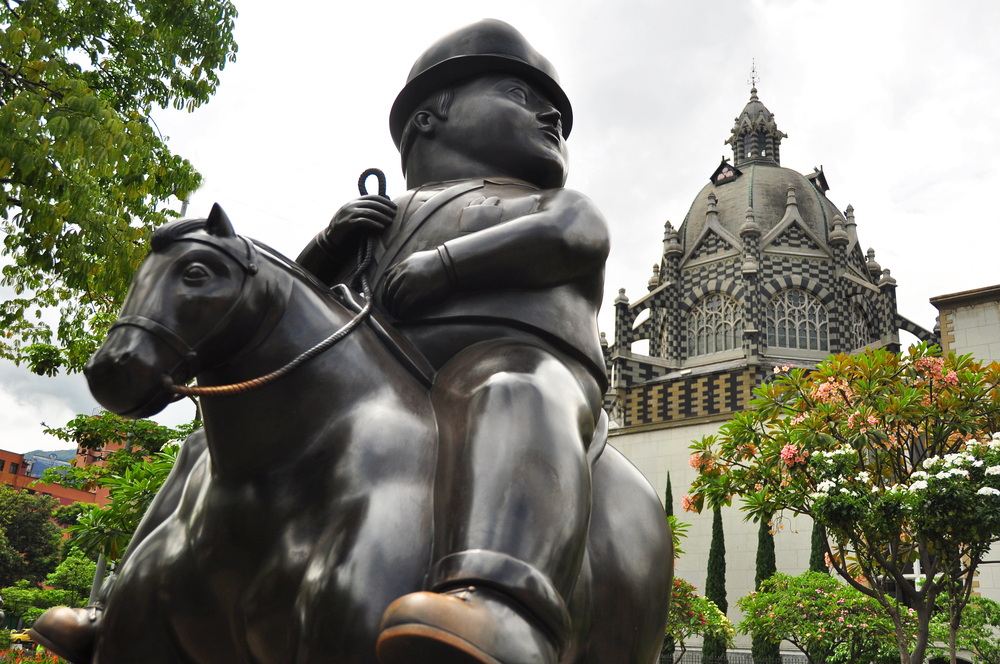 Su nacionalidad: ColombianoMedellín, Colombia
Bavkgrounf images: http://www.chimuadventures.com/blog/wp-content/uploads/2017/09/shutterstock_357037127.jpg
Fernando Botero es un artista, un pintor y un escultor.
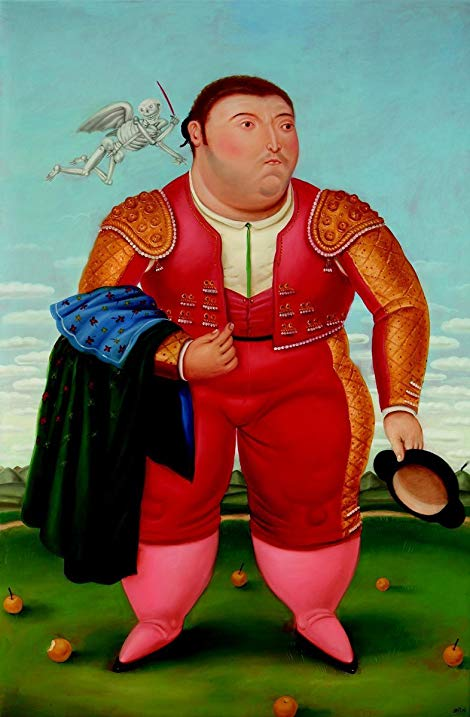 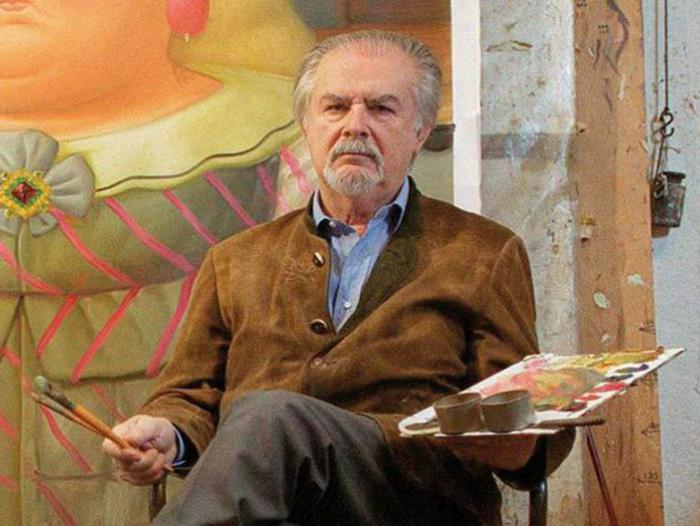 Aquí el cuadro se llama: 
   “El matador”
Su estilo se llama “Boterismo.” Es de figuras y personas exageradas. También, él pinta (he paints) personas grandes.
Fernando Botero			¿Cuál es la fecha de su nacimiento?
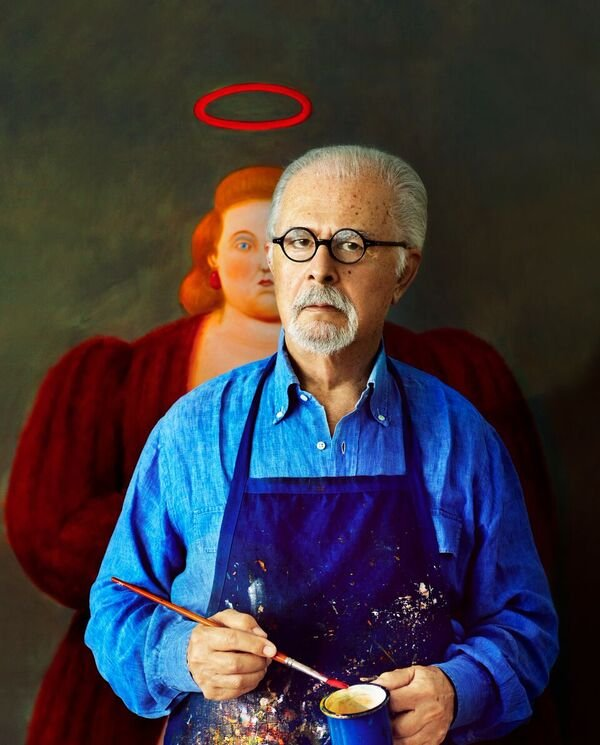 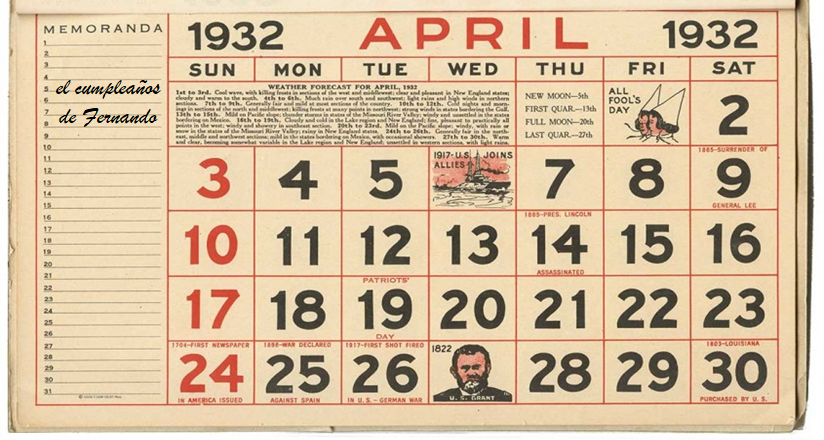 Nació el diecinueve de abril, 1932.
Fernando Botero, el artista
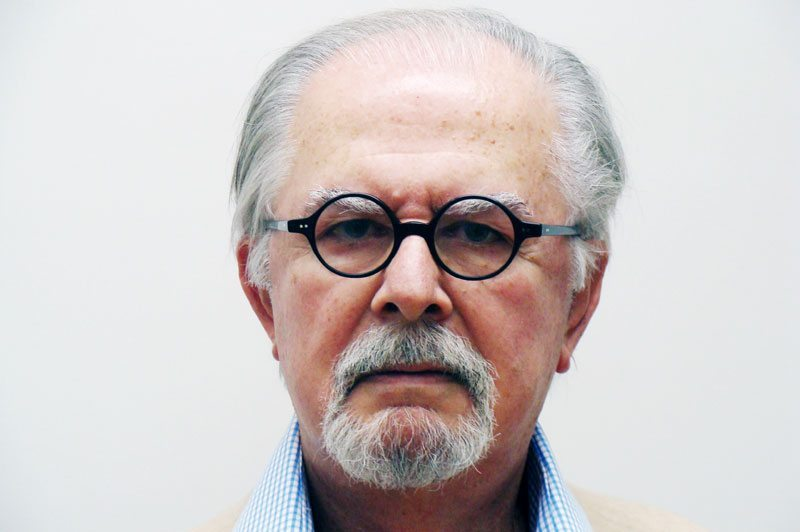 Su fecha de nacimiento: Él nació el diecinueve de abril del año mil novecientos treinta y dos. (1932) 

Su edad (age): Él está viva y tiene ochenta y seis años. (86 años)
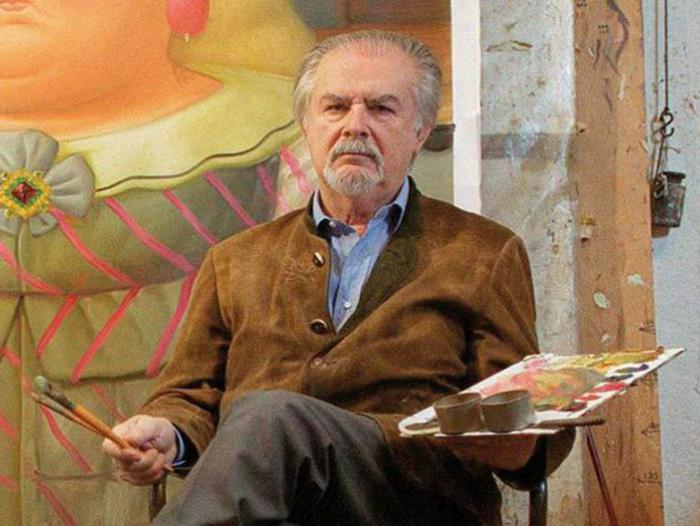 Fernando Botero es un pintor.
Pintura de un matador
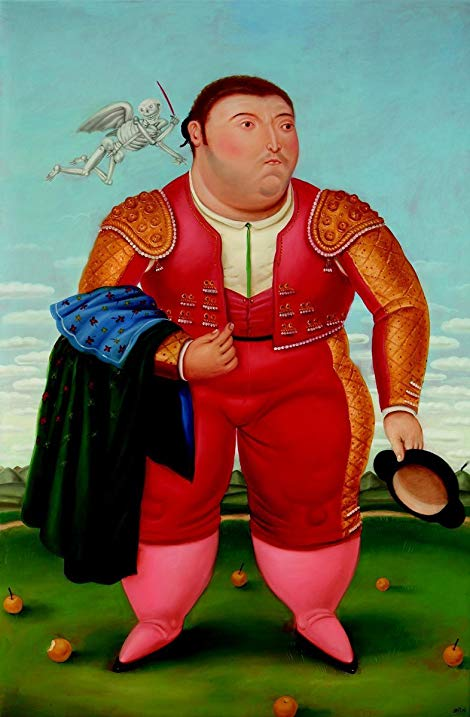 Pintura de un baile
Pintura de una familia
Pintura de una naranja
Pintura de Mona Lisa
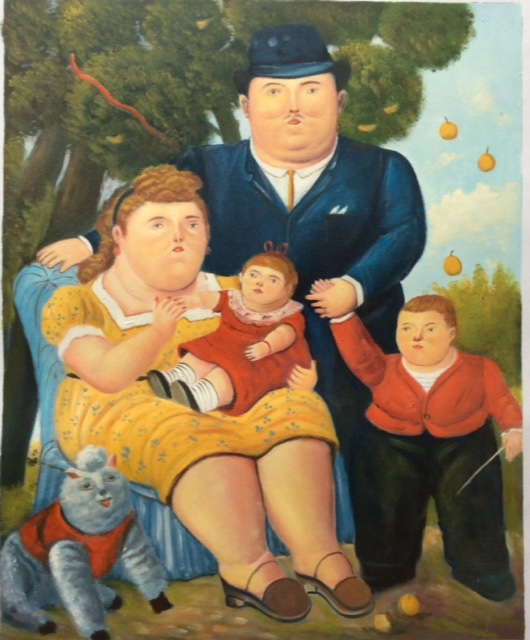 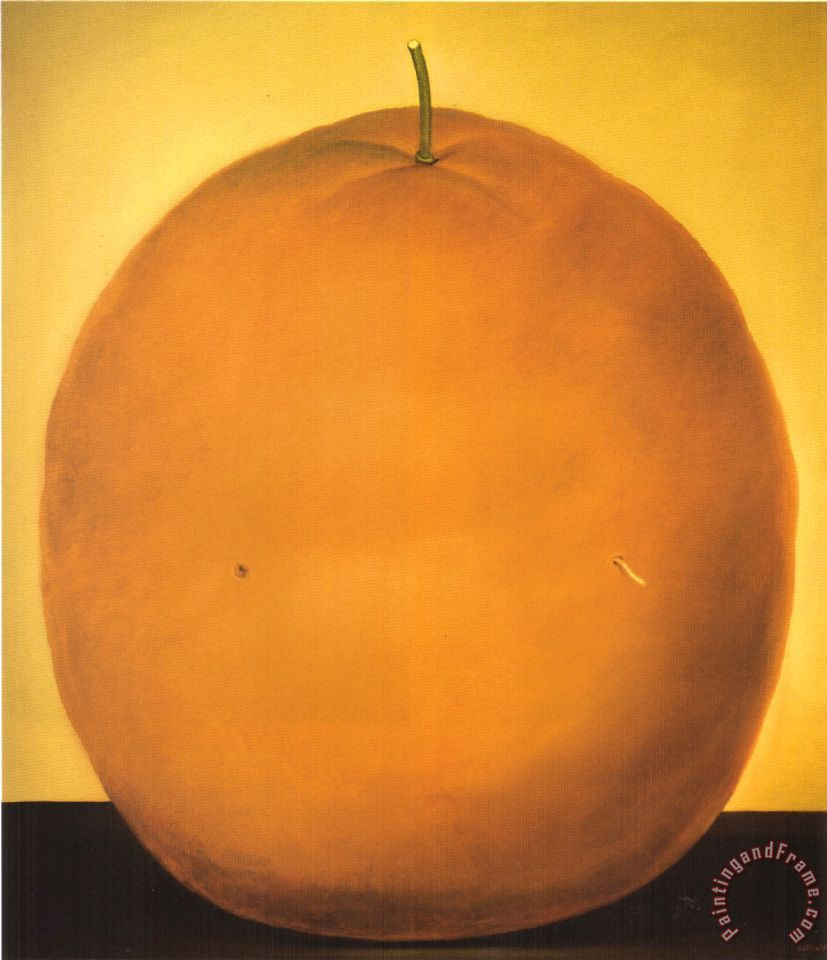 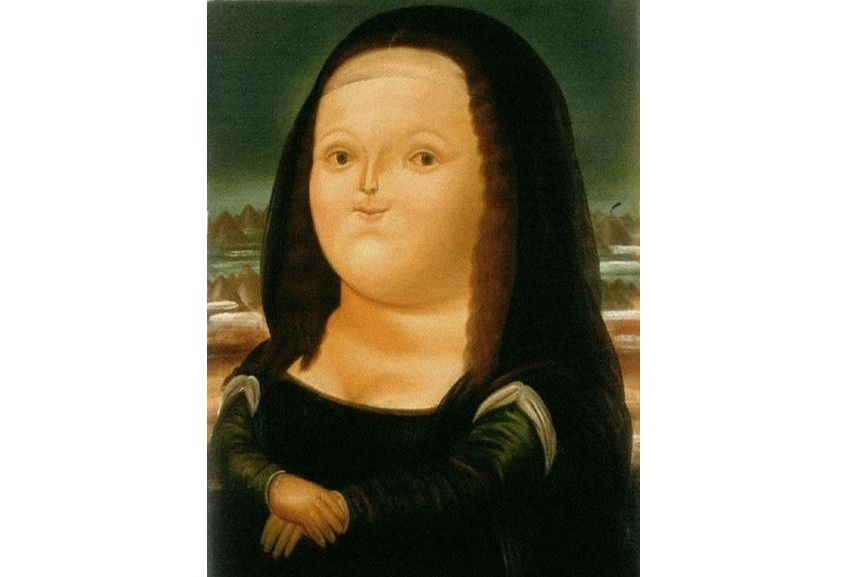 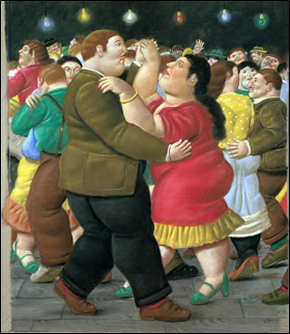 Fernando Botero es un escultor.
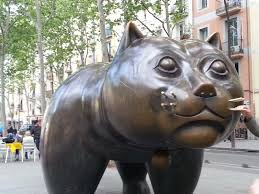 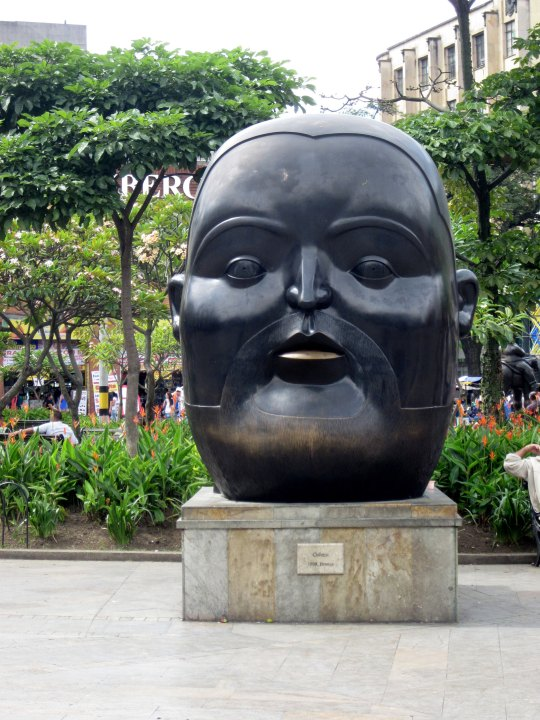 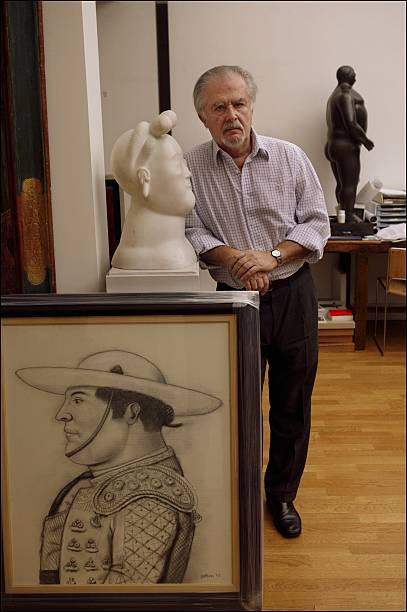 Escultura de una cara, un pájaro, un gato y una mujer.
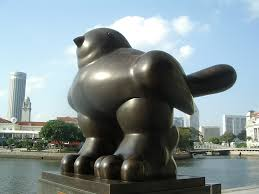 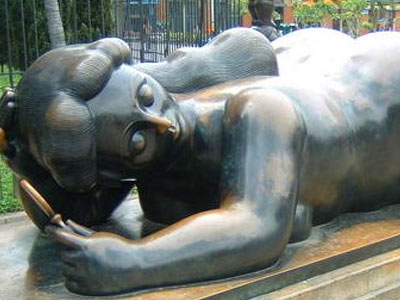 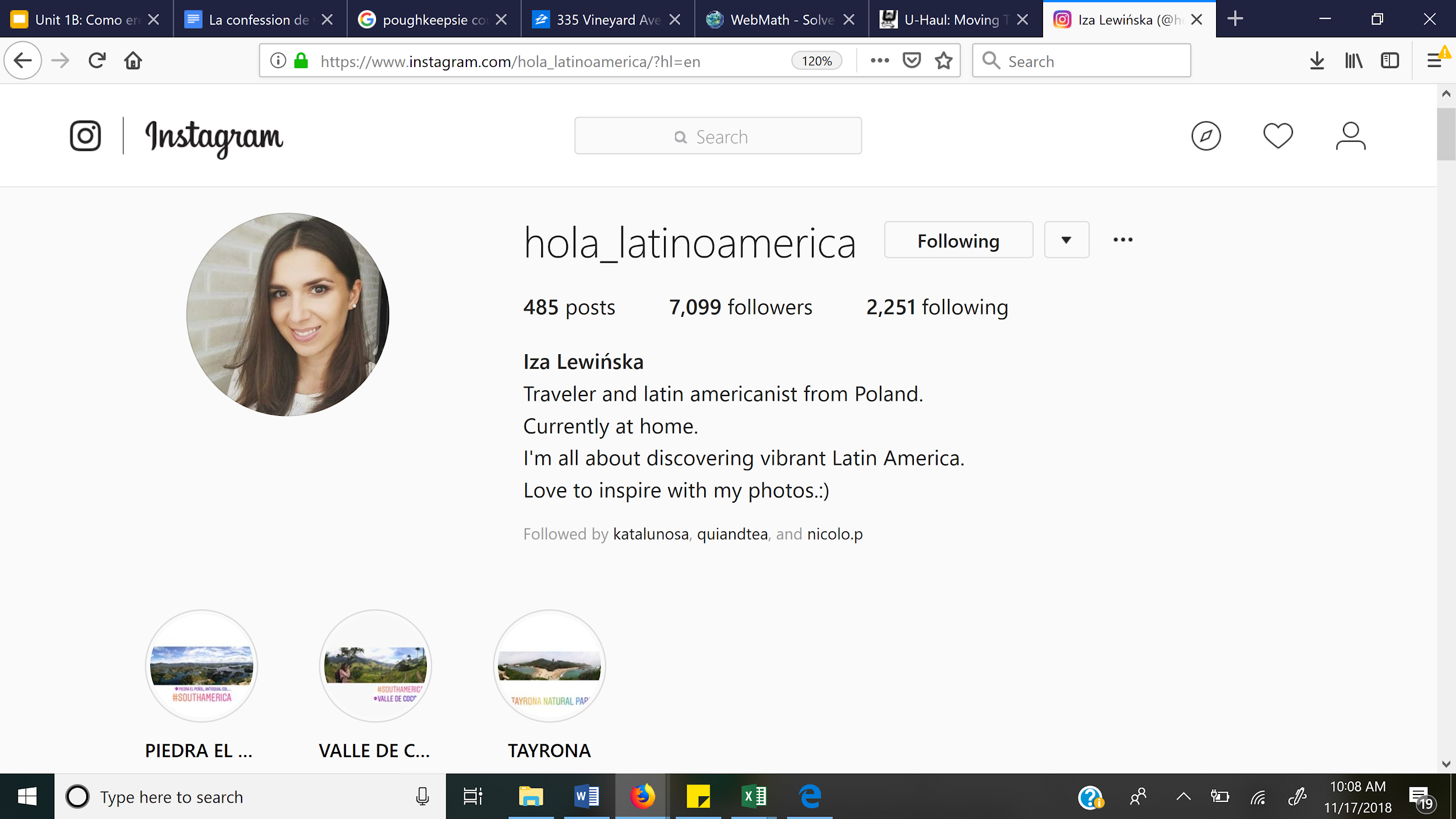 @hola_latinoamerica
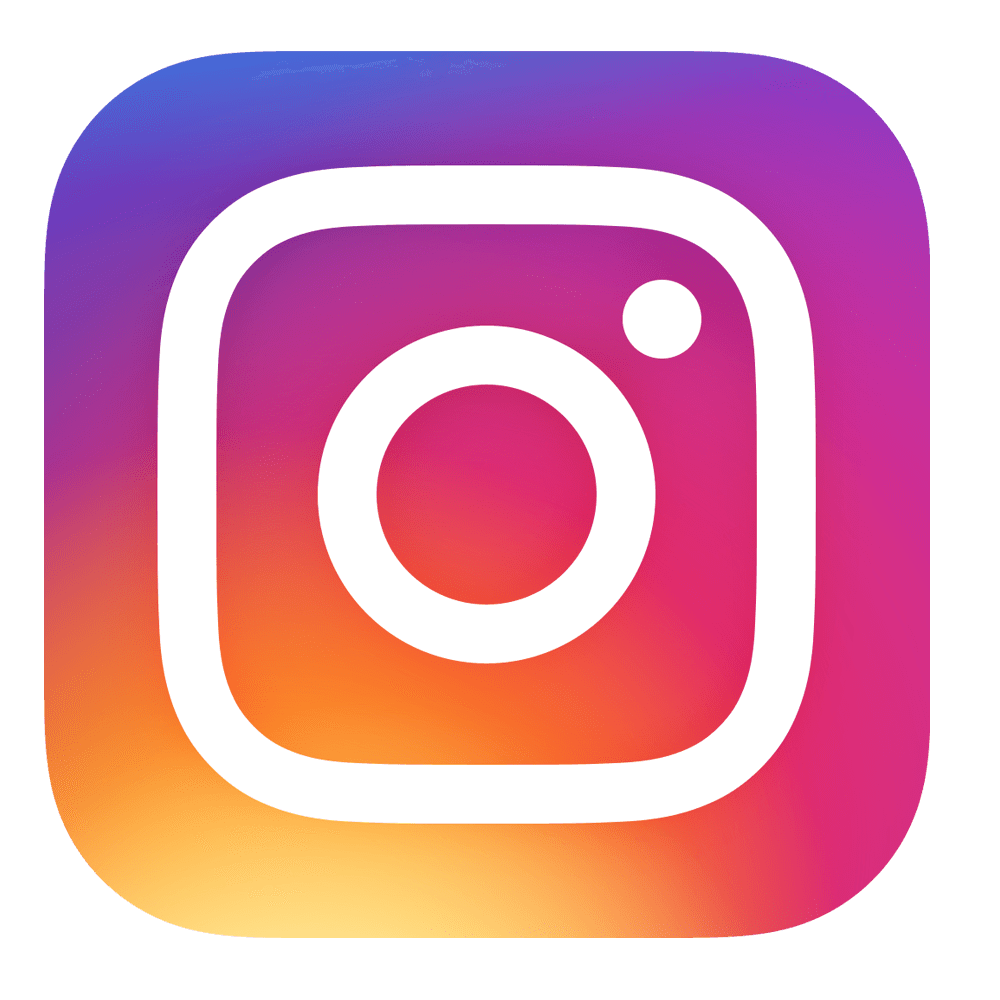 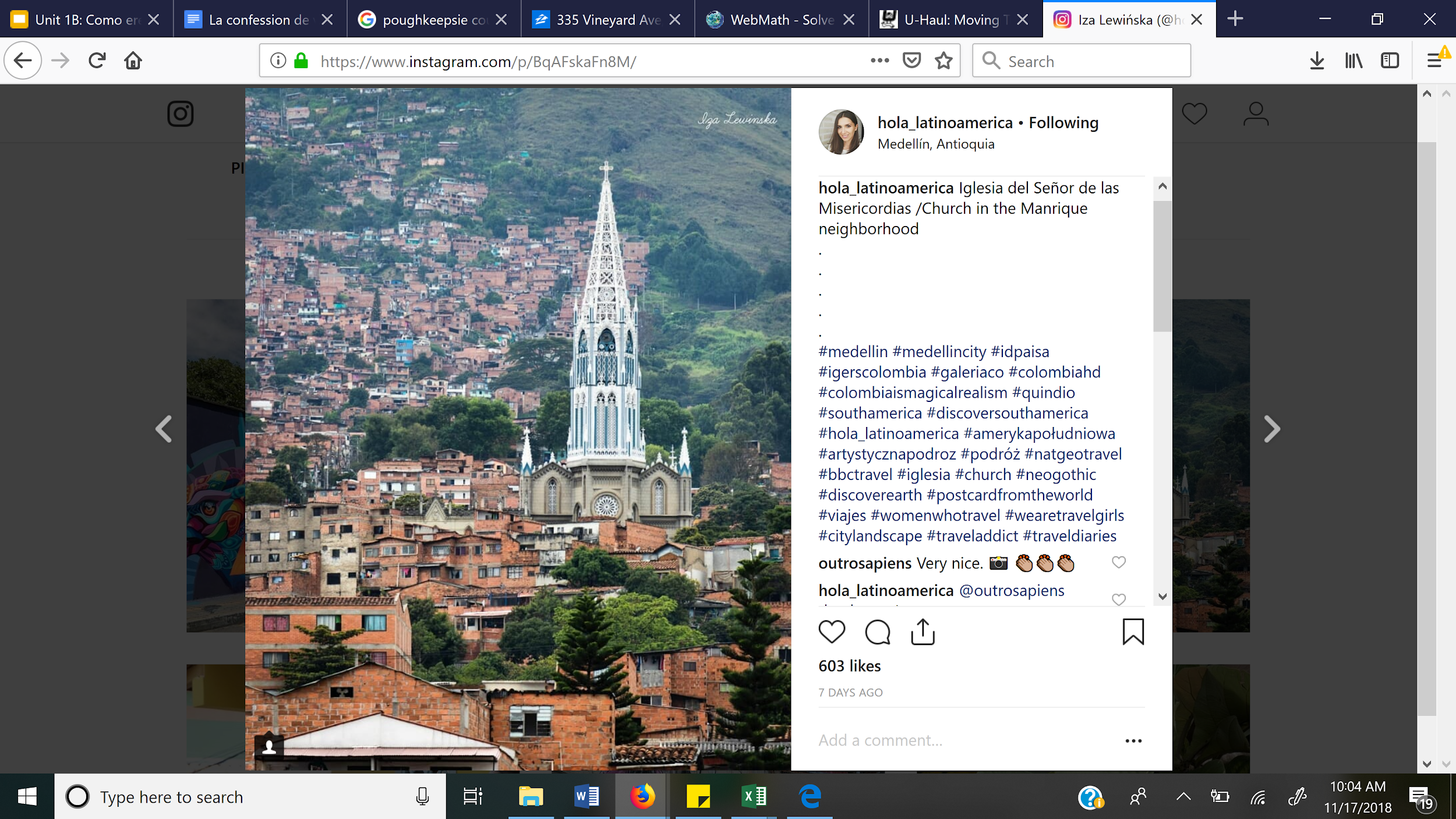 @hola_latinoamerica
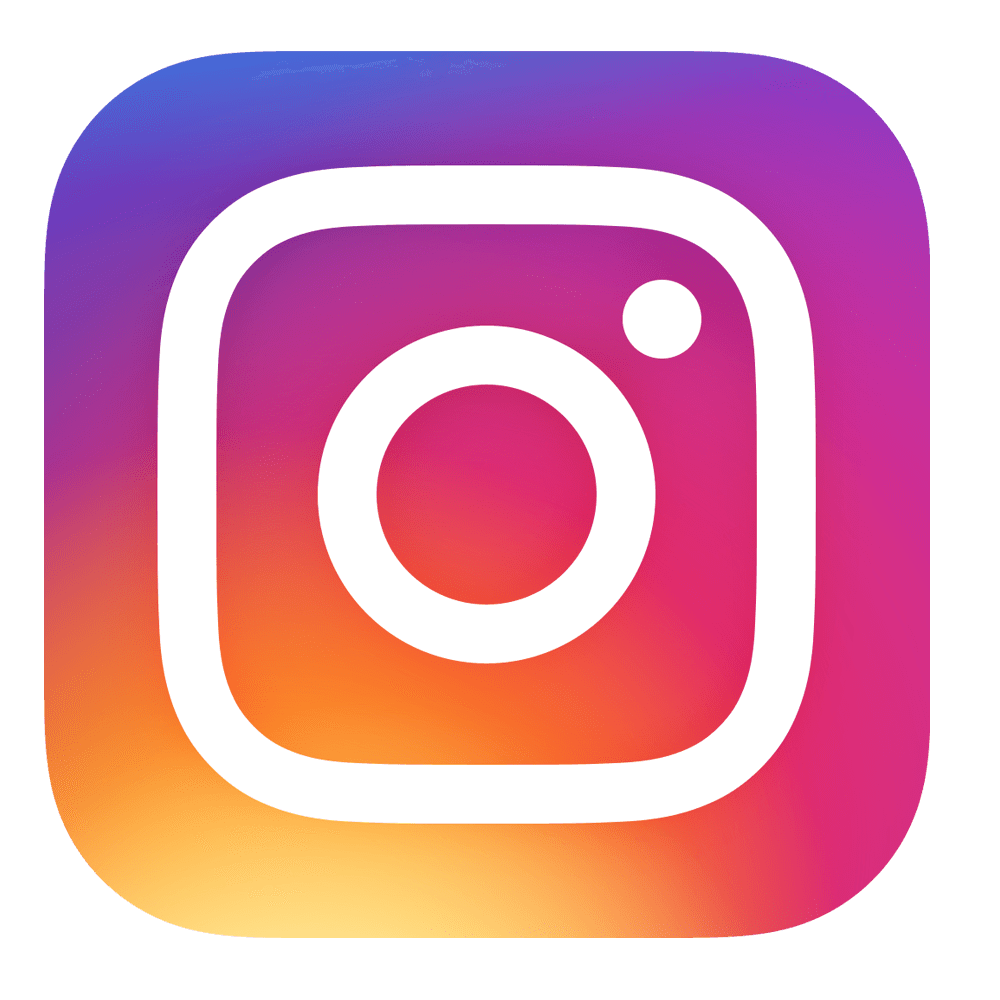 Bavkgrounf images: http://www.chimuadventures.com/blog/wp-content/uploads/2017/09/shutterstock_357037127.jpg
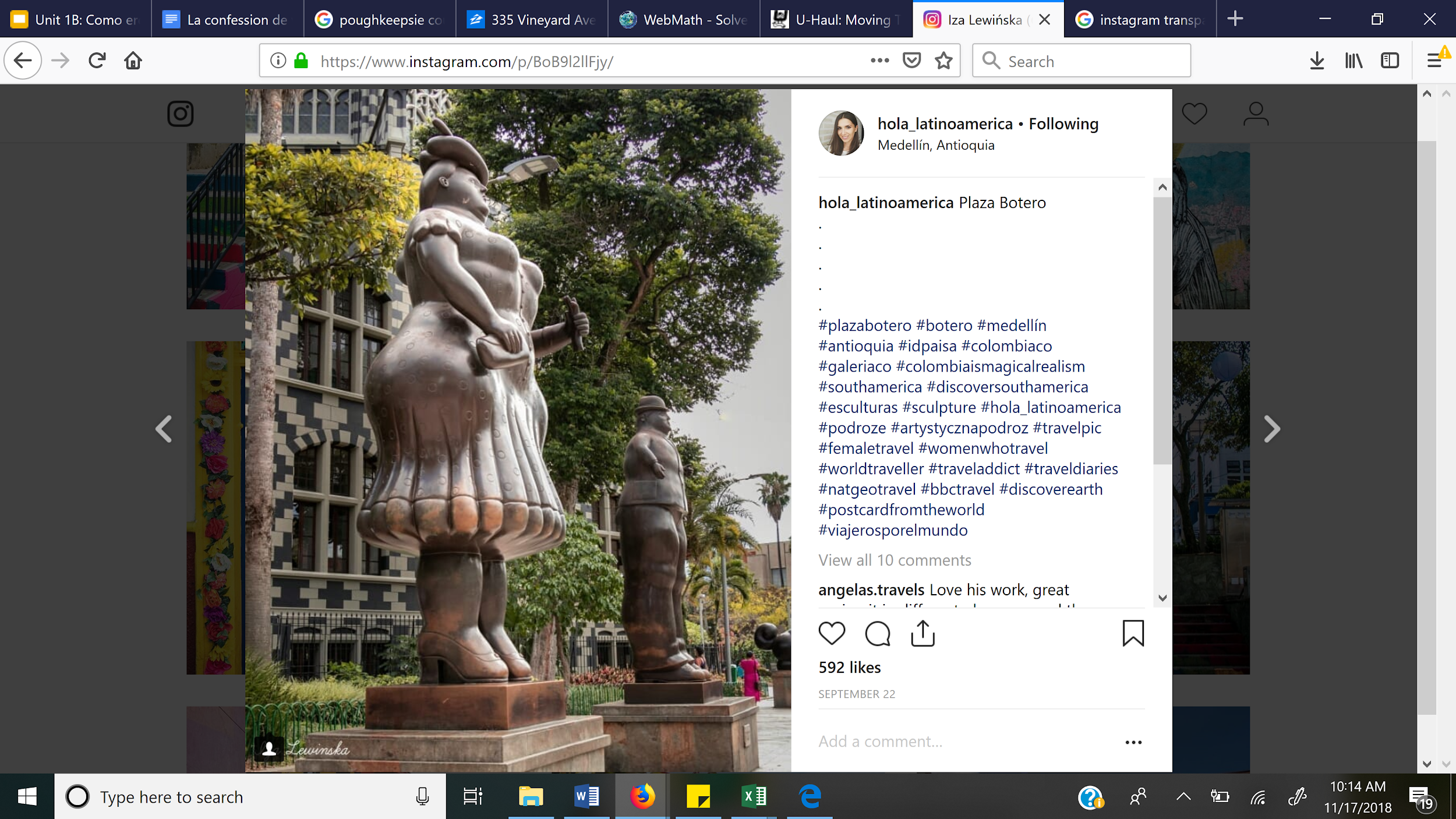 Botero
@hola_latinoamerica
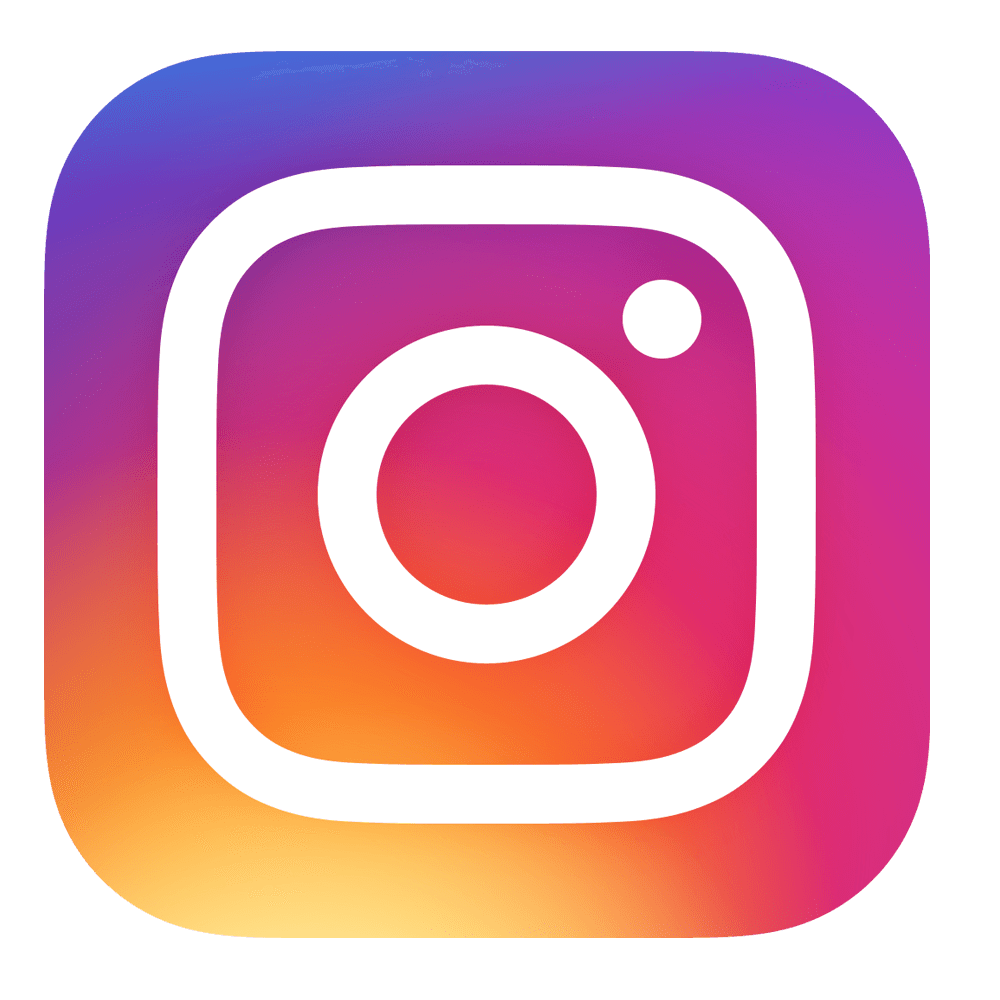 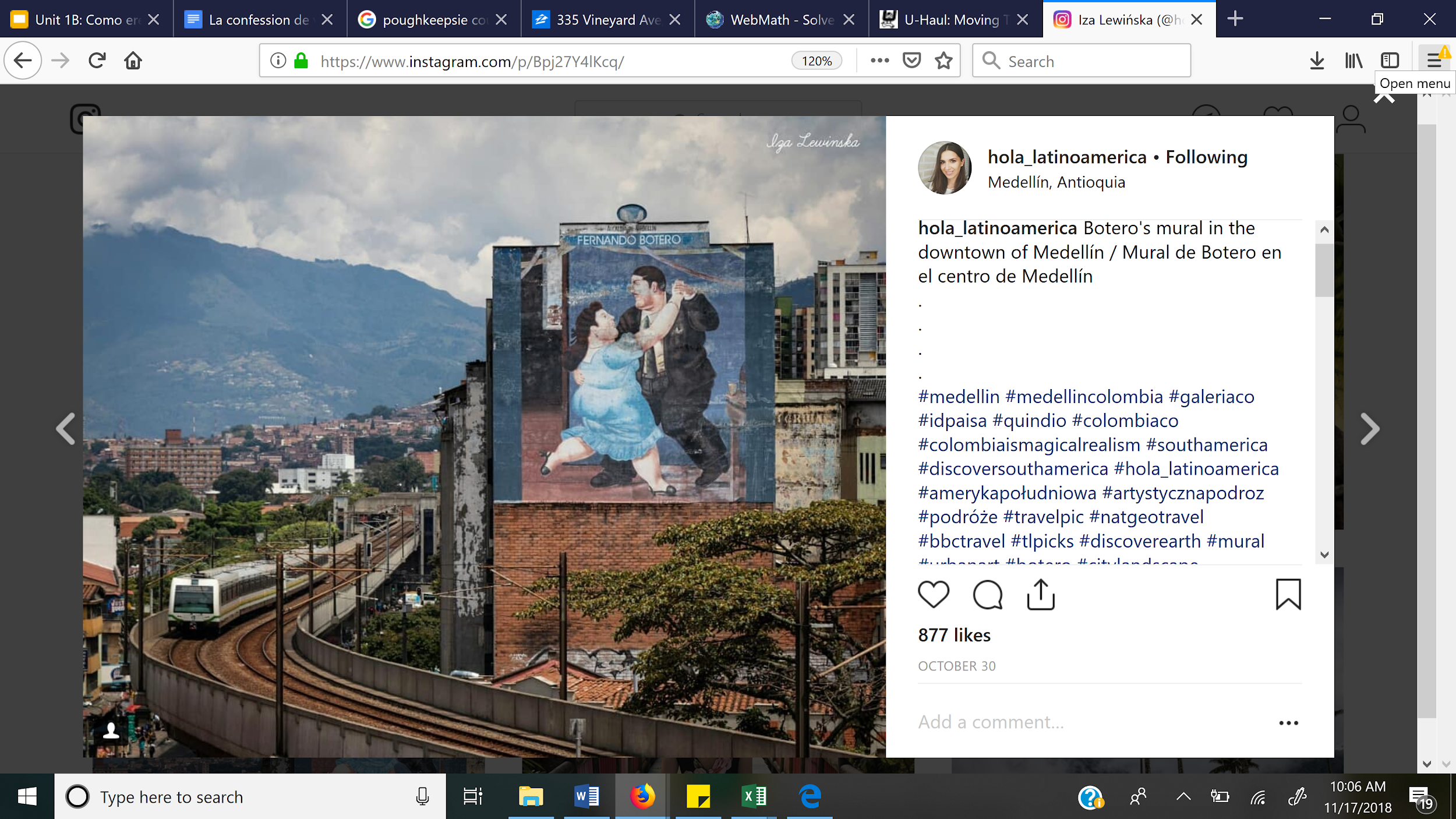 @hola_latinoamerica
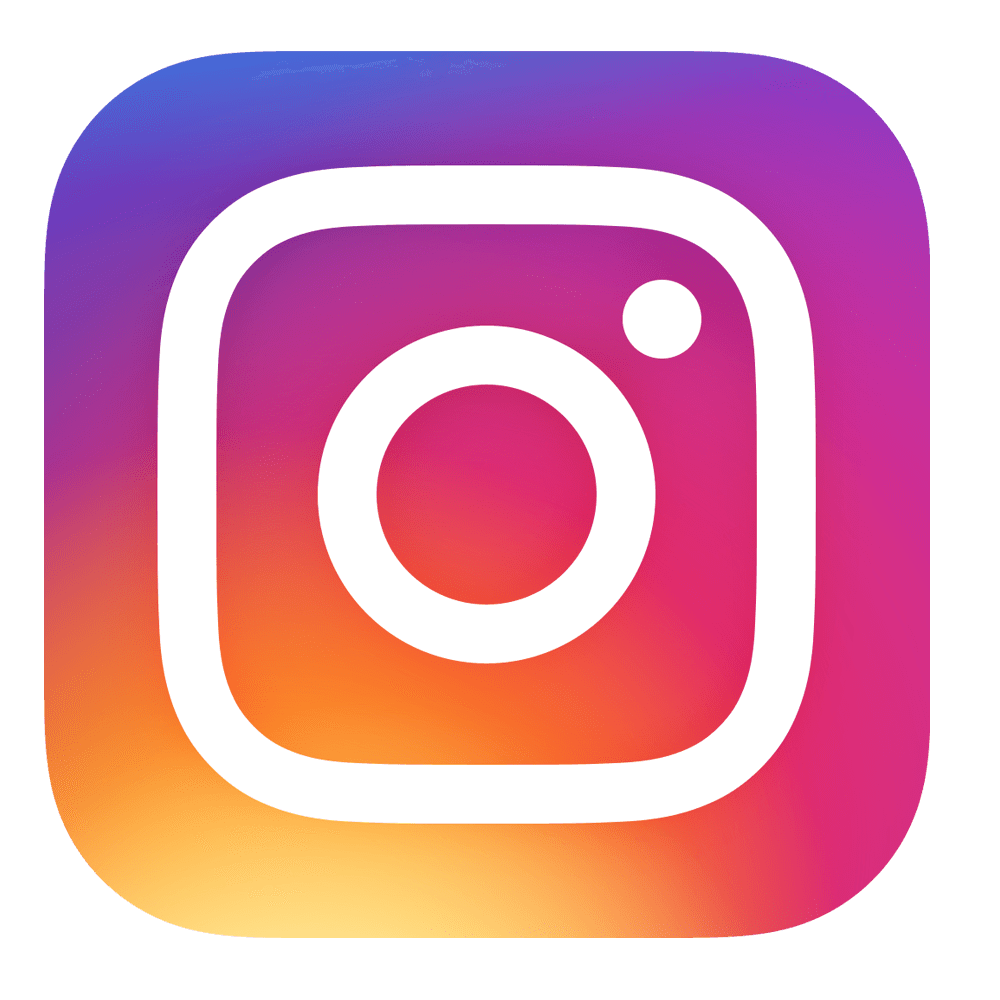 Bavkgrounf images: http://www.chimuadventures.com/blog/wp-content/uploads/2017/09/shutterstock_357037127.jpg
Preguntas sobre el artista: 
¿Cómo se llama el artista famoso?

¿De dónde es el artista?

¿Cómo es su estilo?

¿Qué tipo de artista es él? 

¿Cuándo nació Fernando Botero?
Artista famoso
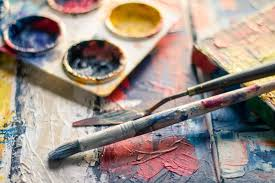